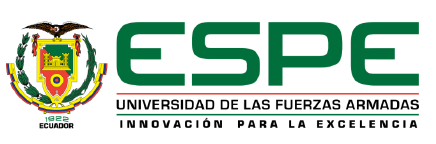 UNIVERSIDAD DE LAS FUERZAS ARMADAS - ESPE
“ANÁLISIS Y SIMULACIÓN AERODINÁMICA EN UNA ESFERA”
REALIZADO POR:
FRANKLIN ANDRÉS ESTÉVEZ RIVADENEIRA
REALIZADO POR:
FRANKLIN ANDRÉS ESTÉVEZ RIVADENEIRA
DIRECTOR:
INGENIERO EDGARDO FERNANDEZ
OBJETIVOS
General: Analizar y simular la aerodinámica de una esfera

Específicos: 

Diseñar una esfera

Construir una maqueta del modelo de esfera

Validar los resultados de la literatura y computacionales con los obtenidos en el túnel de viento
AERODINÁMICA DE LA ESFERA
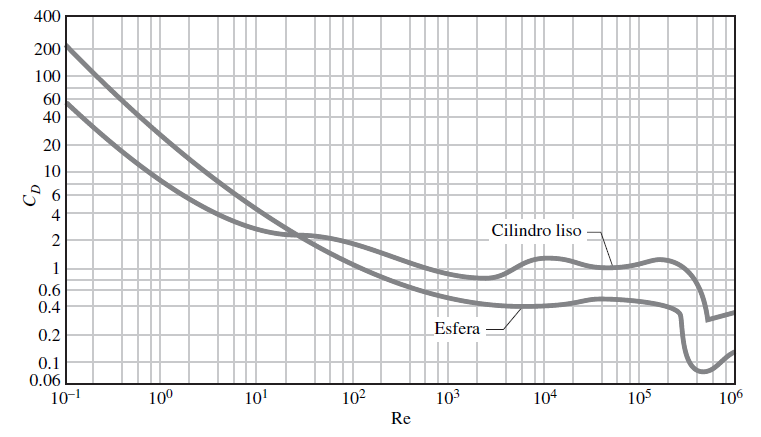 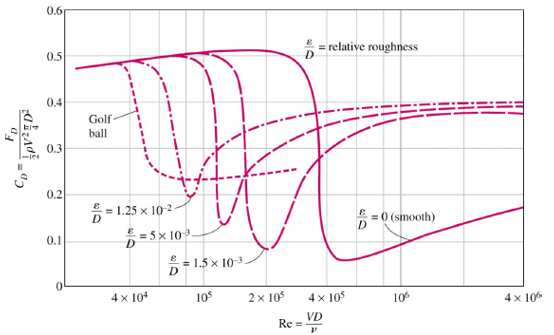 Comportamiento de la estela
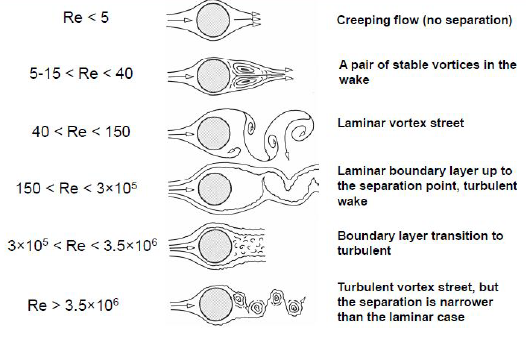 VISTA EXPLOTADA DEL DISEÑO
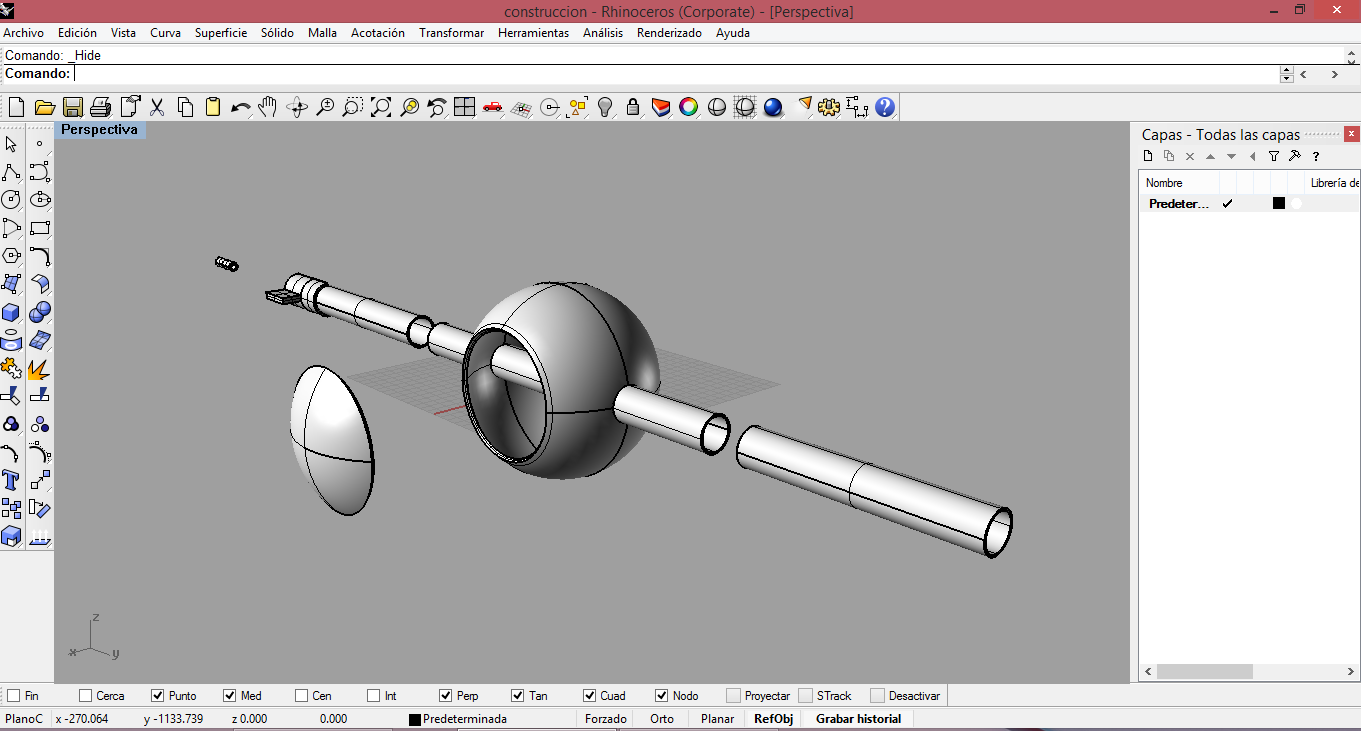 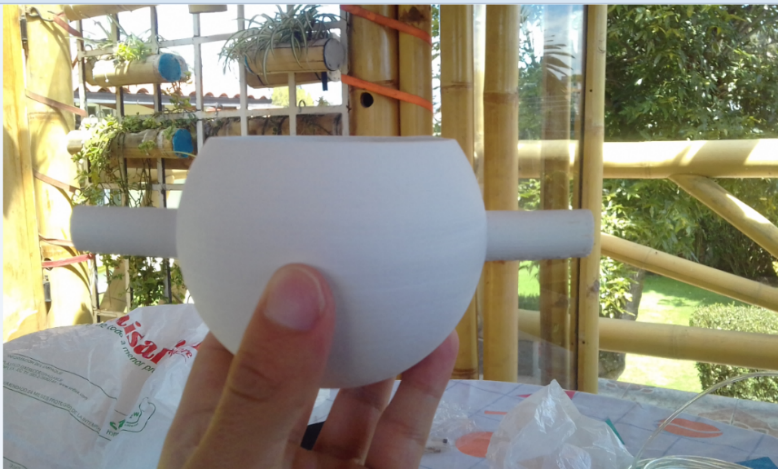 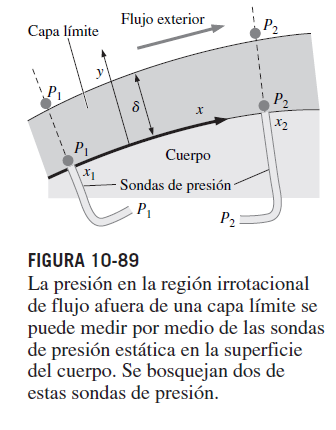 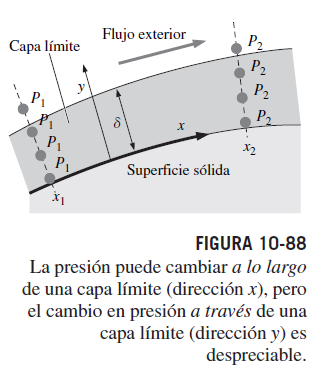 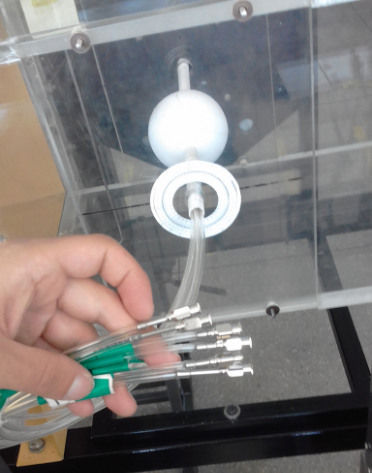 Esfera instalada en el túnel de viento
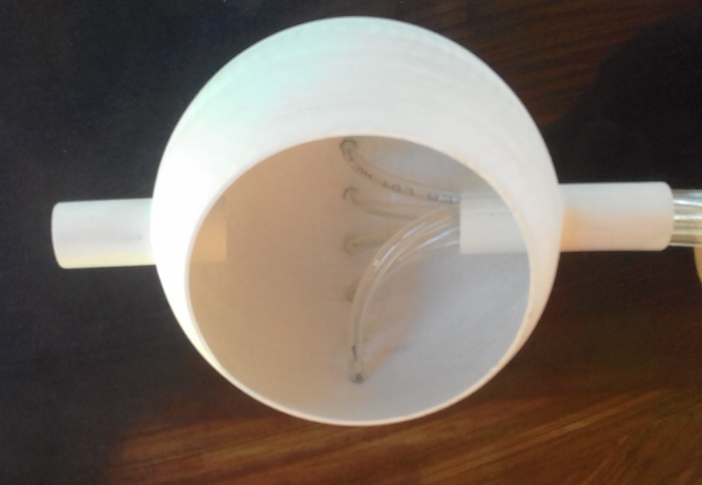 Cálculo del CD con los datos que entrega el túnel de viento
RESULTADOS
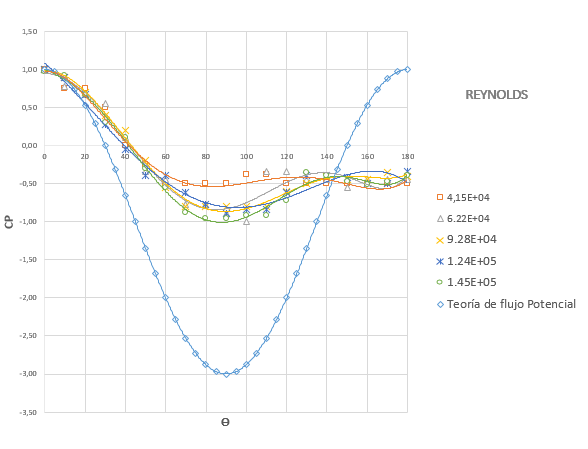 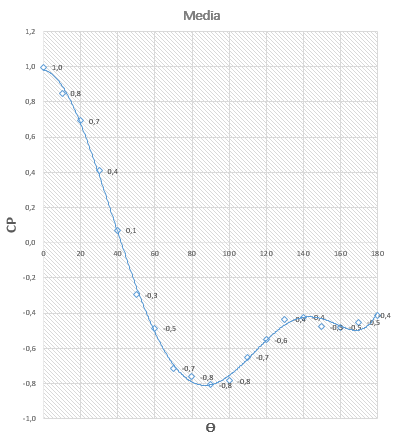 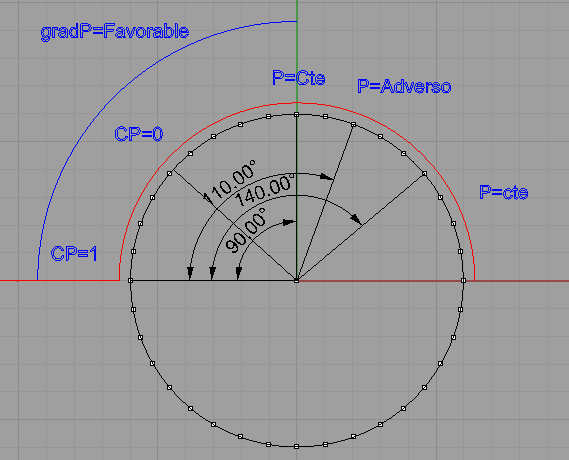 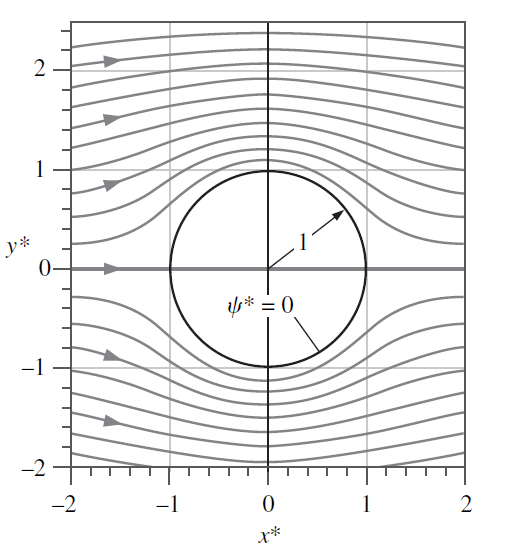 Líneas de corriente adimensionalizadas
Tomado de: Mecánica de fluidos cengel, ed1, pag 503
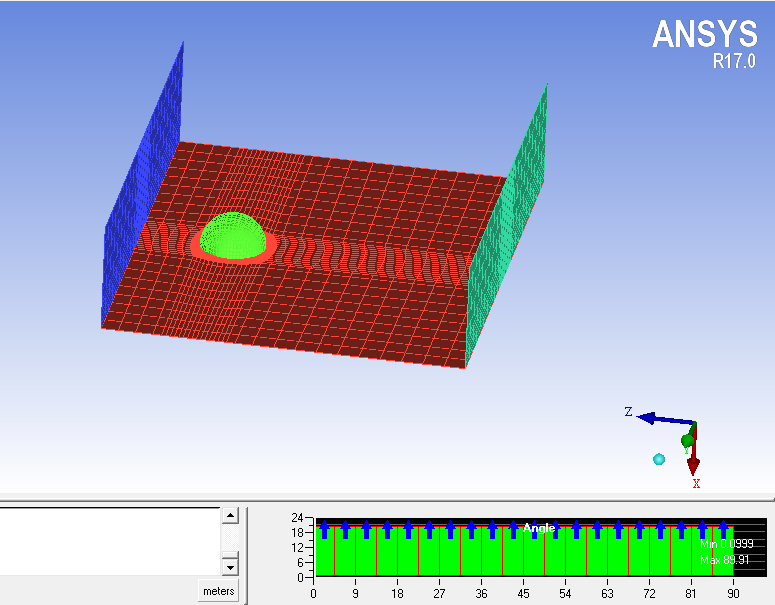 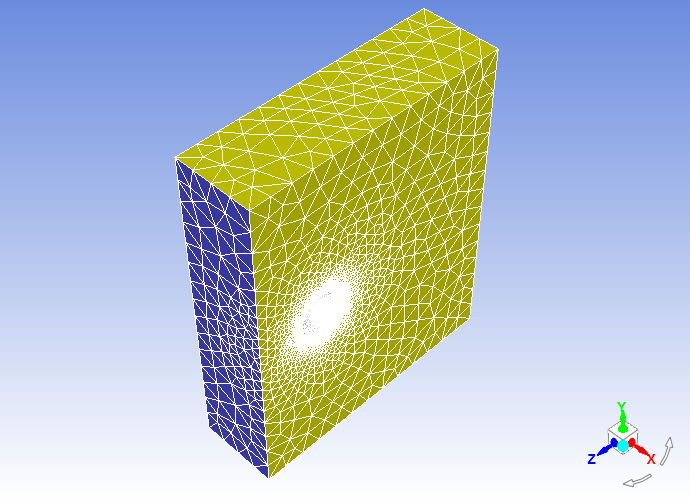 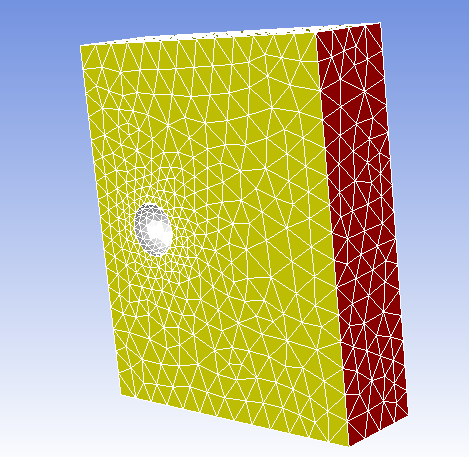 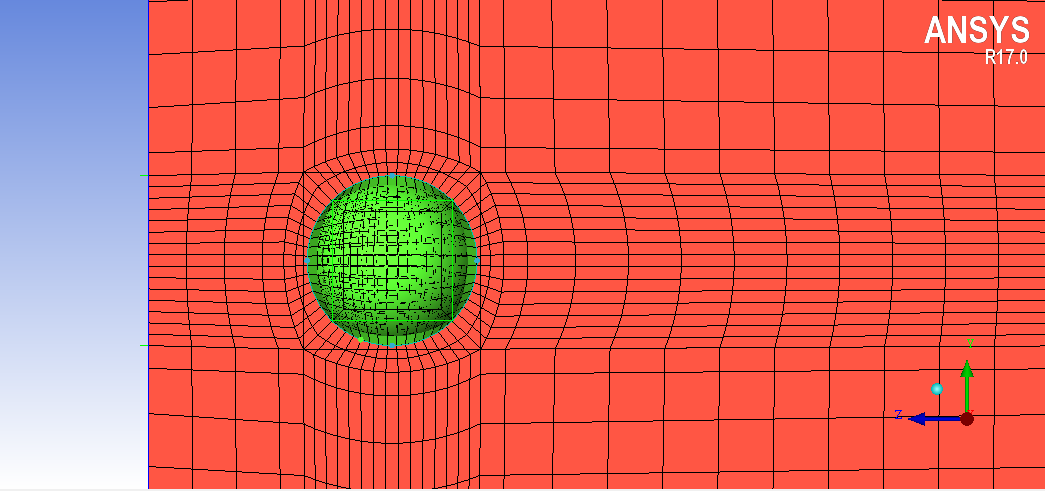 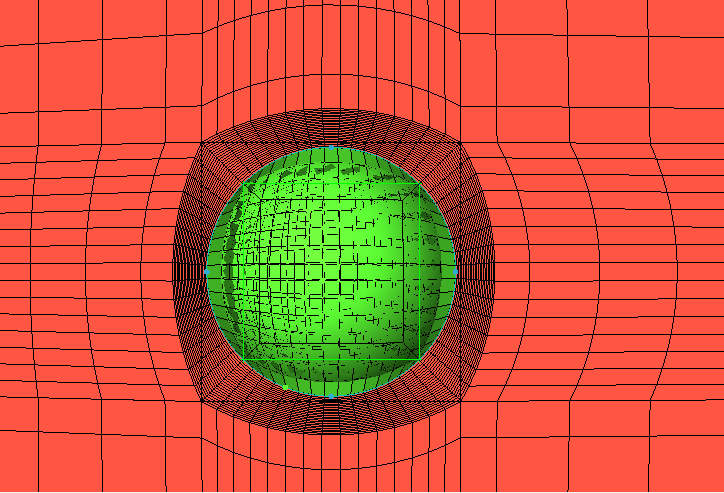 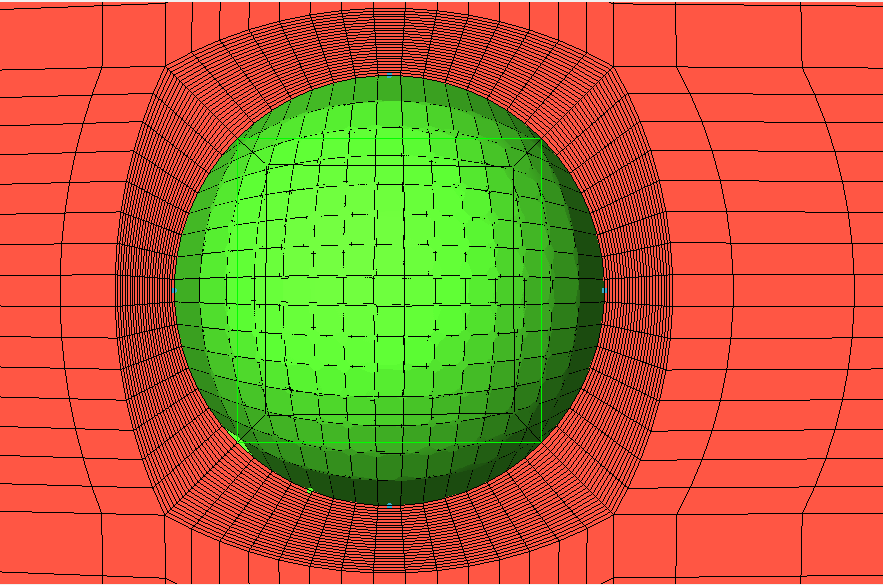 CONVERGENCIA LOCAL
CONVERGENCIA GLOBAL
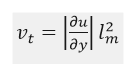 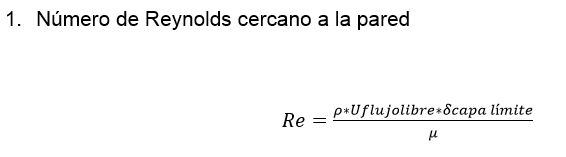 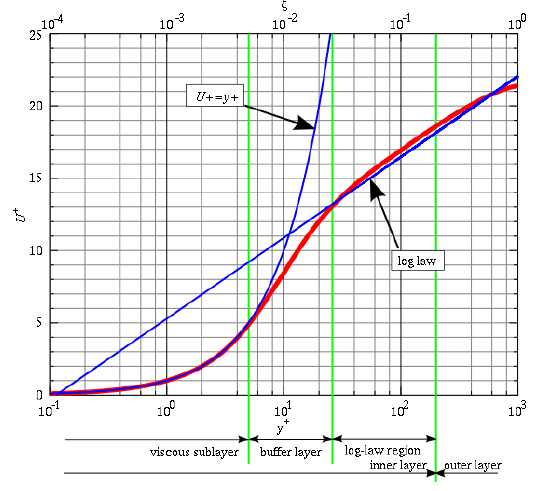 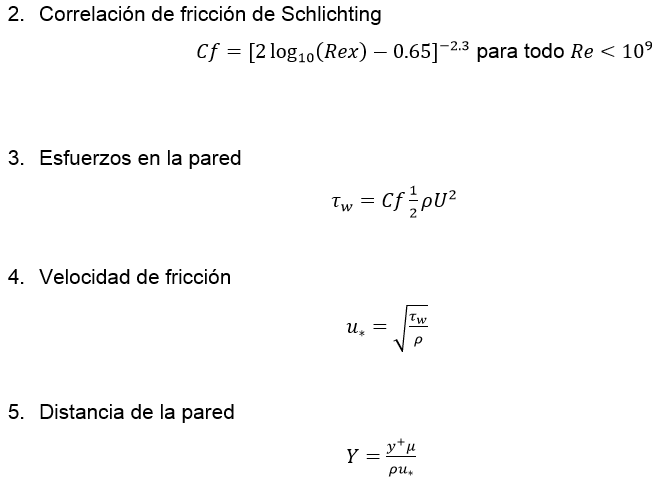 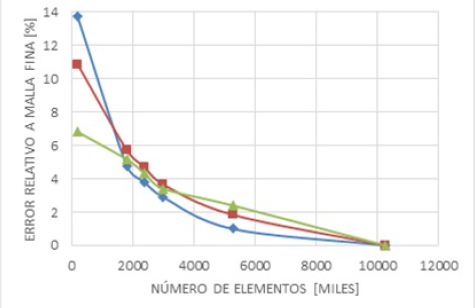 Refinamiento malla
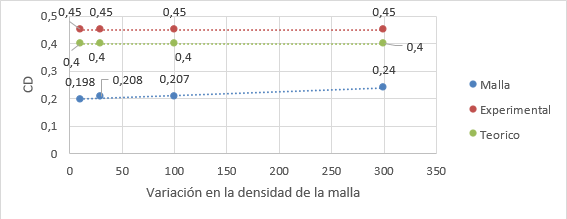 CONVERGENCIA malla
ANÁLISIS DEL MODELO DE TURBULENCIA
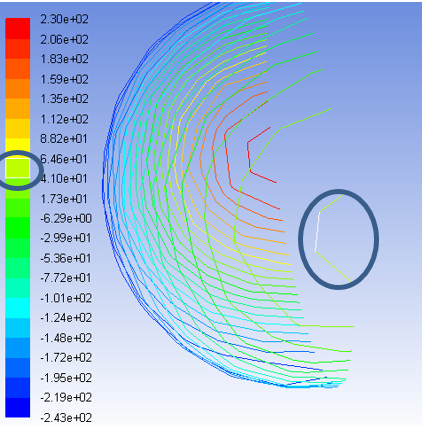 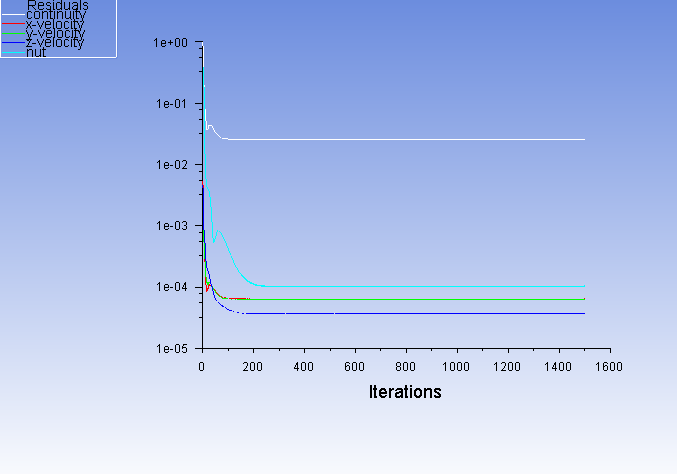 Separación de flujo
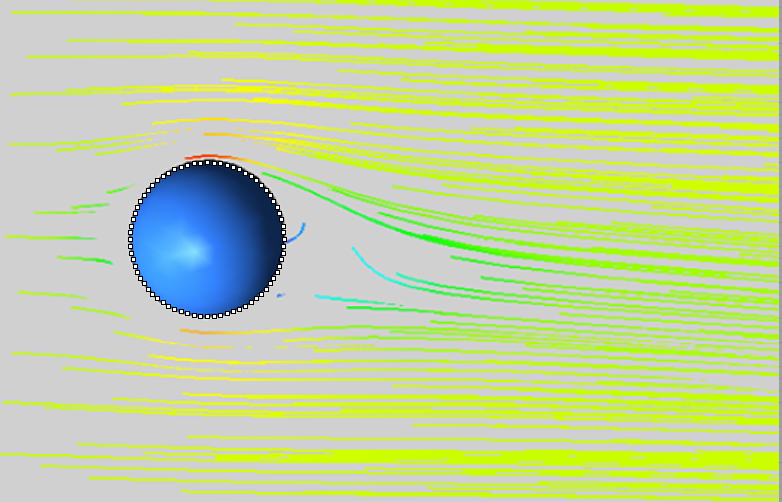 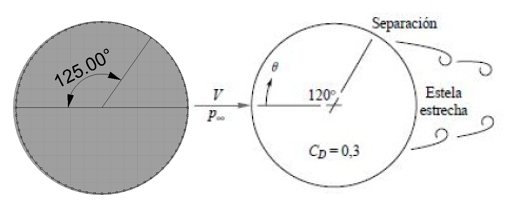 Modelos de turbulencia utilizados
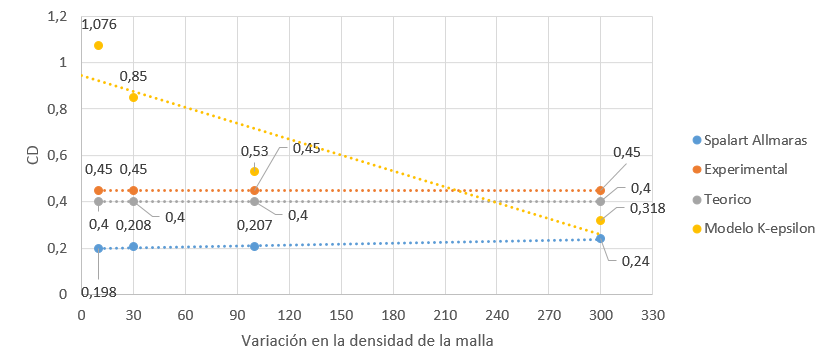 MODELO K-EPSILON
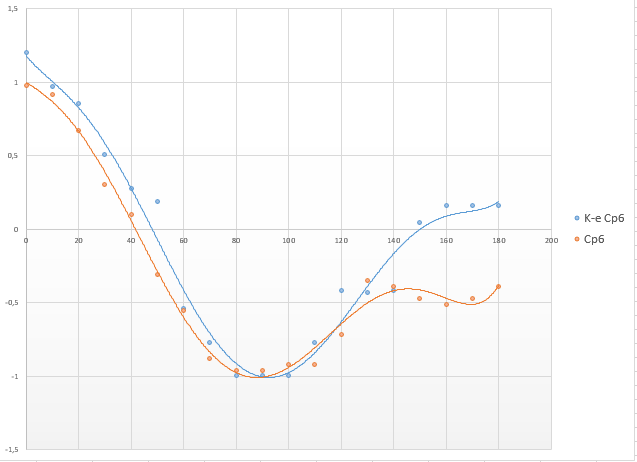 ANÁLISIS DEL PROBLEMA DE CIERRE EN LAS ECUACIONES DE LOS MODELOS DE TURBULENCIA
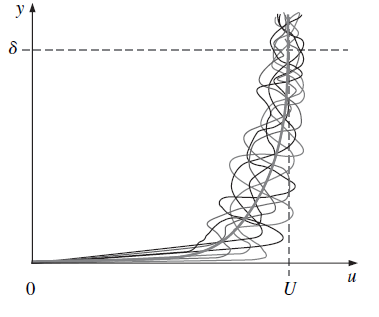 Ecuación de Navier Stokes
Ilustración de condición no estacionaria de una capa límite turbulenta las líneas delgadas son perfiles instantáneos, y la línea gruesa es un perfil promediado en el tiempo
Tomado de: Mecánica de fluidos cengel, ed1, pag 529
Término no lineal de la ecuación RANS
EJEMPLOS RELACIONADOS EN LA NATURALEZA
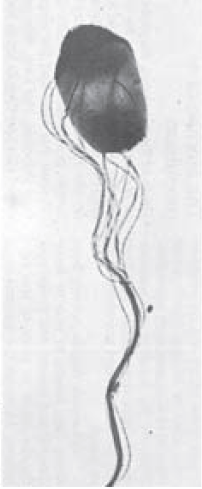 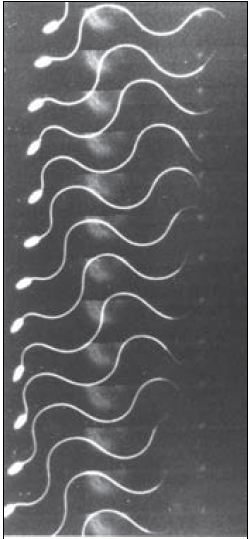 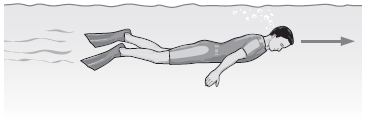 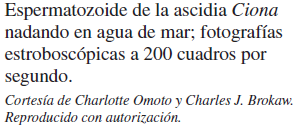 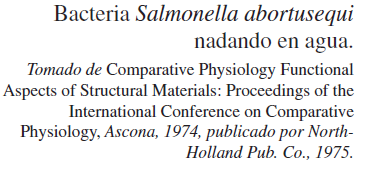 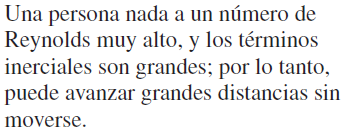 EJEMPLOS DE ADIMENSIONALIZACIÓN
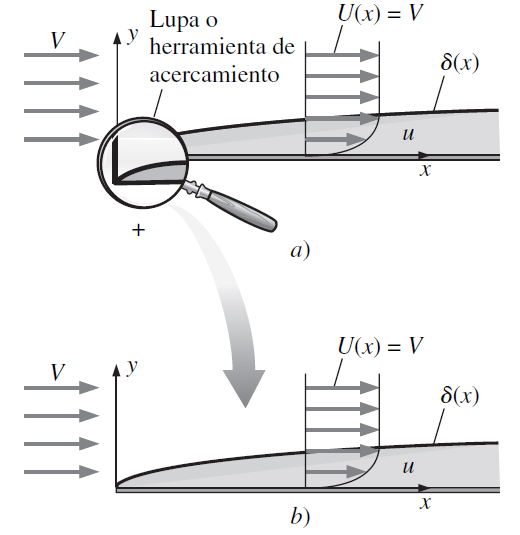 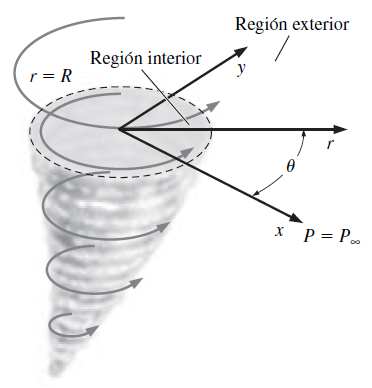 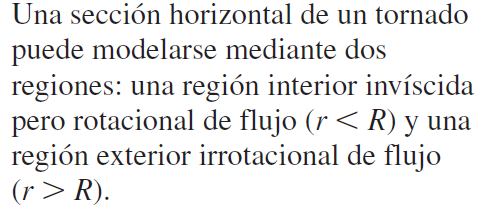 Tomado de: Mecánica de fluidos cengel, ed1, pag 488
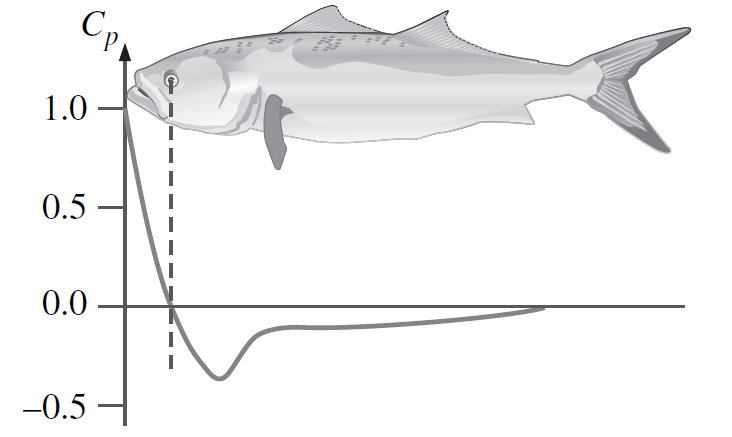 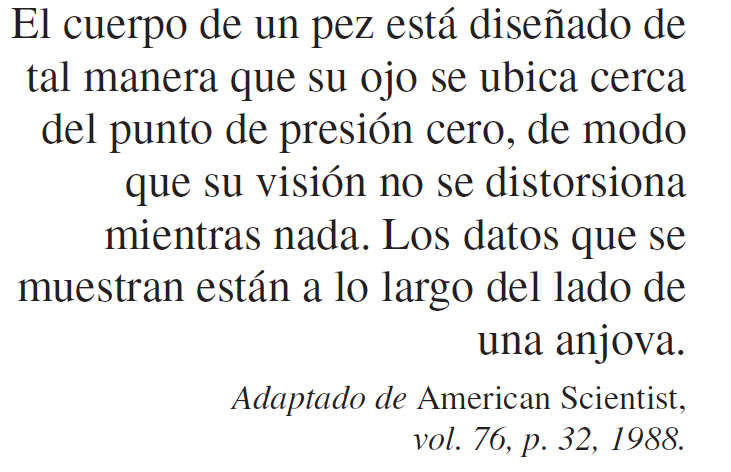 Variable de similitud de Blasius (resuelta por Heinrich Blasius en 1908)
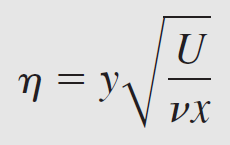 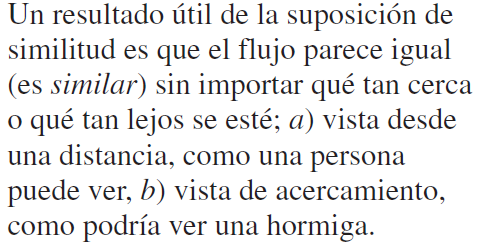 Tomado de: Mecánica de fluidos cengel, ed1, pag 522
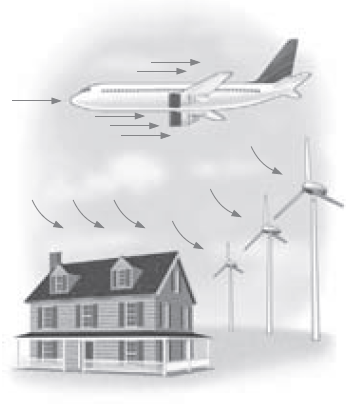 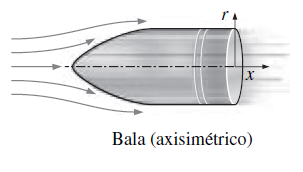 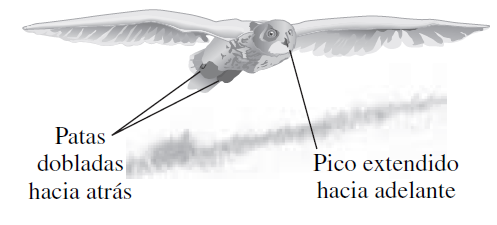 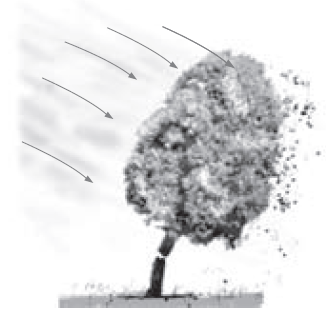 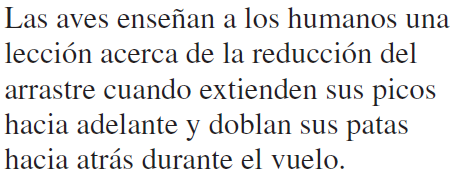 Tomado de: Mecánica de fluidos Fundamentos y aplicaciones, cengel, ed1, pag 562,563,564,574
CONCLUSIONES
1) Se logró obtener experimentalmente los resultados, requeridos para el análisis aerodinámico de la esfera, estos se encuentran en el intervalo que indica la literatura.
Los valores obtenidos varían entre 0.49 y 0.43 demostrando que el valor de cd de una esfera tiende a estabilizarse en el rango de Reynolds de 10^4 a 10^5 considerado.
2)Las suposiciones planteadas acerca del flujo fueron las adecuadas para poder modelarlo en la realidad. Esto pone en evidencia la importancia que tiene  la adimensionalización en las ecuaciones.
3) Los resultados de la simulaciones se acercan a los  experimentales, pero el comportamiento del flujo en la superficie  no se ajusta al que los modelos turbulentos considerados entregan. Existe problema en el modelamiento de los remolinos de mayor grado.
RECOMENDACION
Se recomienda utilizar un modelo más detallado que tome en consideración los remolinos de mayor grado en la estela. Un modelo tipo Les es el adecuado; siempre que sea posible debido a su alto costo computacional y altos requerimientos de mallado